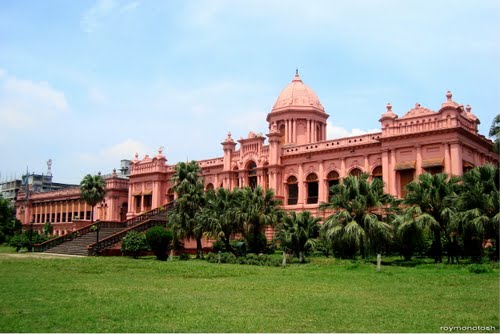 স্বাগতম
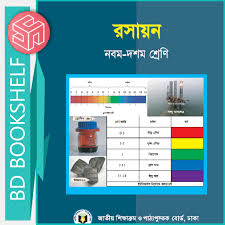 পরিচিতি
Surjadhan Roy  assistant Teacher science
Jadobpur Dakhil Madrasa
শ্রেণিঃ নবম
  বিষয়ঃ রসায়ন
ষষ্ঠ অধ্যায়ঃ মোলের ধারণা
পাঠঃ বিক্রিয়ার সমীকরণ
নিচের সমীকরণ গুলো লক্ষ্য করি
1.      6x  +  5y  =  71
2.     3x2  +  5x + 2  =  x + 7
3.    7a  +  2  =  a  –  1
বীজগণিতীয় সমীকরণ
রাসায়নিক সমীকরণ
শিখন ফল
এই পাঠ শেষে শিক্ষার্থীরা...
১। রাসায়নিক সমীকরণ কী তা ব্যাখ্যা করতে পারবে। 
২। সমীকরণ কিভাবে লিখতে হয় তা বর্ণনা করতে পারবে। 
৩। রাসায়নিক সমীকরণের সমতাকরণ ব্যাখ্যা করতে পারবে।
৪। রাসায়নিক সমীকরণে মোলের হিসাব নির্ণয় করতে পারবে।
রাসায়নিক বিক্রিয়া
যদি কোন পরিবর্তনের ফলে কোন পদার্থ তার নিজের ধর্ম ও বৈশিষ্ট্য হারিয়ে নতুন ধর্ম লাভ করে সেই পরিবর্তনকে রাসায়নিক পরিবর্তন বলে। যে প্রক্রিয়ায় রাসায়নিক পরিবর্তন হয় সেই প্রক্রিয়াকে রাসায়নিক বিক্রিয়া বলে।
রাসায়নিক সমীকরণ
রাসায়নিক বিক্রিয়াকে সংক্ষেপে উপস্থাপন করার জন্য যে সমীকরণ ব্যবহার করা হয় তাকে রাসায়নিক সমীকরণ বলে।
3H2
=
2NH3 + 92kj
N2 +
রাসায়নিক সমীকরণ লেখার নিয়ম
১।  বাম পাশে বিক্রিয়ক এবং ডান পাশে উৎপাদ থাকবে। 
২। মাঝে সমান (=) বা তীর ()চিহ্ন ব্যবহার করা হয়। 
৩। একাধিক বিক্রিয়ক বা উৎপাদের মাঝে যোগ (+) চিহ্ন বসে। 
৪। সমতাকরণ না করে (=) চিহ্ন দেওয়া যায় না। 
৫। বিক্রিয়ক বা উৎপাদ গ্যাসীয় হলে ডানপাশে ব্র্যাকেটে (g), কঠিন হলে (s), তরল হলে (l) ইত্যাদি লিখতে হবে।
2NH3 (g)+ 92kj
N2 (g)+ 3H2(g)
রাসায়নিক বিক্রিয়ায় কী কী তাৎপর্য ব্যাখ্যা কর।
2H2O(g)
2H2(g)  +  O2(g)
1। দুটি মৌলিক পদার্থ বিক্রিয়া করে একটি যৌগ তৈরি করেছে। 
২। দুই অণু হাইড্রোজেন এক অণু অক্সিজেনের বিক্রিয়ায় দুই অণু পানি হয়েছে।
৩। বামপক্ষে পরমাণুর সংখ্যা 6 টি আবার ডানপক্ষে পরমাণুর সংখ্যা 6 টি
রাসায়নিক সমীকরণের সমতাকরণ
রাসায়নিক বিক্রিয়াতে বিক্রিয়ক এবং উৎপাদ ভরের সংরক্ষণসূত্র মেনে চলে। তাই বিক্রিয়ক পদার্থের মৌলের পরমাণুর সংখ্যা উৎপাদের পরমাণুর সংখ্যা সমান থাকে। যদি সমান না হয় তবে  
মৌল বা যৌগের সংকেতের বামে 1, 2, 3, 4… দ্বারা গুণ করে পরমাণু সংখ্যা সমান করা হয়।
বিক্রিয়াটি সমতাকরণ কর।
AlCl3   +   H2O
Al2O3   +  HCl
2AlCl3  + H2O
Al2O3   +  HCl
2AlCl3   + H2O
Al2O3   +  6HCl
2AlCl3  +  3H2O
Al2O3   +  6HCl
একক কাজ(৩ মিনিট)
H2O(g)
H2(g)  +  O2(g)
বিক্রিয়াটি সমতাকরণ কর।
বিক্রিয়ার স্টয়কিওমিতি
2Mg(s)  +
O2(g)
2MgO(s)
ম্যাগনেশিয়াম
অক্সিজেন
ম্যাগনেশিয়াম অক্সাইড
1 মোল O2 অণু
2 মোল MgO অণু
2 মোল Mg পরমাণু
2X6.023X1023 টি Mg পরমাণু
6.023X1023 টি O2 অণু
2X6.023X1023 টি MgO অণু
2X24 = 48 gm Mg
1X32 = 32 gm O2
2X40 = 80 gm MgO
2 gm Mg ধাতুর সাথে প্রয়োজনীয় পরিমাণ অক্সিজেন সরবরাহ করলে কত গ্রাম ম্যাগনেশিয়াম অক্সাইড উৎপন্ন হবে?
2Mg(s)  +
O2(g)
2MgO(s)
2X24 = 48 gm
1X32 = 32 gm
2X40 = 80 gm
48 gm Mg ধাতুর থেকে উৎপন্ন হয় 80  gm      MgO
1 gm Mg ধাতুর থেকে উৎপন্ন হয়                gm  MgO
2 gm Mg ধাতুর থেকে উৎপন্ন হয়               gm      MgO
= 3.33 gm
5 টি নাইট্রোজেন অণু থেকে কতটি অ্যামোনিয়া অণু উৎপন্ন হবে?
N2(g)     +
3H2(g)
2NH3(g)
অ্যামোনিয়া
হাইড্রোজেন
নাইট্রোজেন
6.023X1023 টি
 N2 অণু
3X6.023X1023 টি H2 অণু
2X6.023X1023 টি NH3 অণু
6.023X1023 টি  N2 অণু থেকে হয় 2X6.023X1023 টি NH3 অণু
1টি  N2 অণু থেকে হয়                                       টি NH3 অণু
5 টি  N2 অণু থেকে হয়                                       টি NH3 অণু
টি NH3 অণু
মূল্যায়ন
১। রাসায়নিক পরিবর্তন কী?
২। রাসায়নিক সমীকরণ কাকে বলে? 
৩। রাসায়নিক সমীকরণ কিভাবে সমতাকরণ করা যায়? 
৪। সমীকরণের তাৎপর্য কী?
বাড়ির কাজ
2H2O(g)
2H2 (g)+ O2(g)
রাসায়নিক বিক্রিয়ার গুরুত্ব ব্যাখ্যা কর।
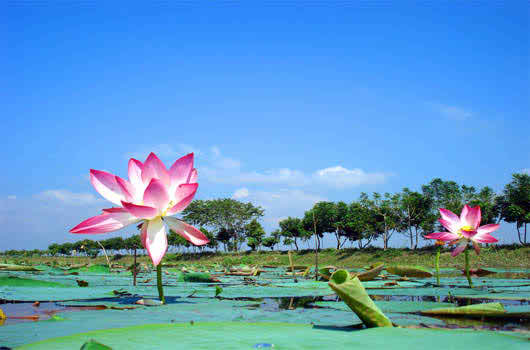 ধন্যবাদ